2 persoonallisuuden taustatekijät
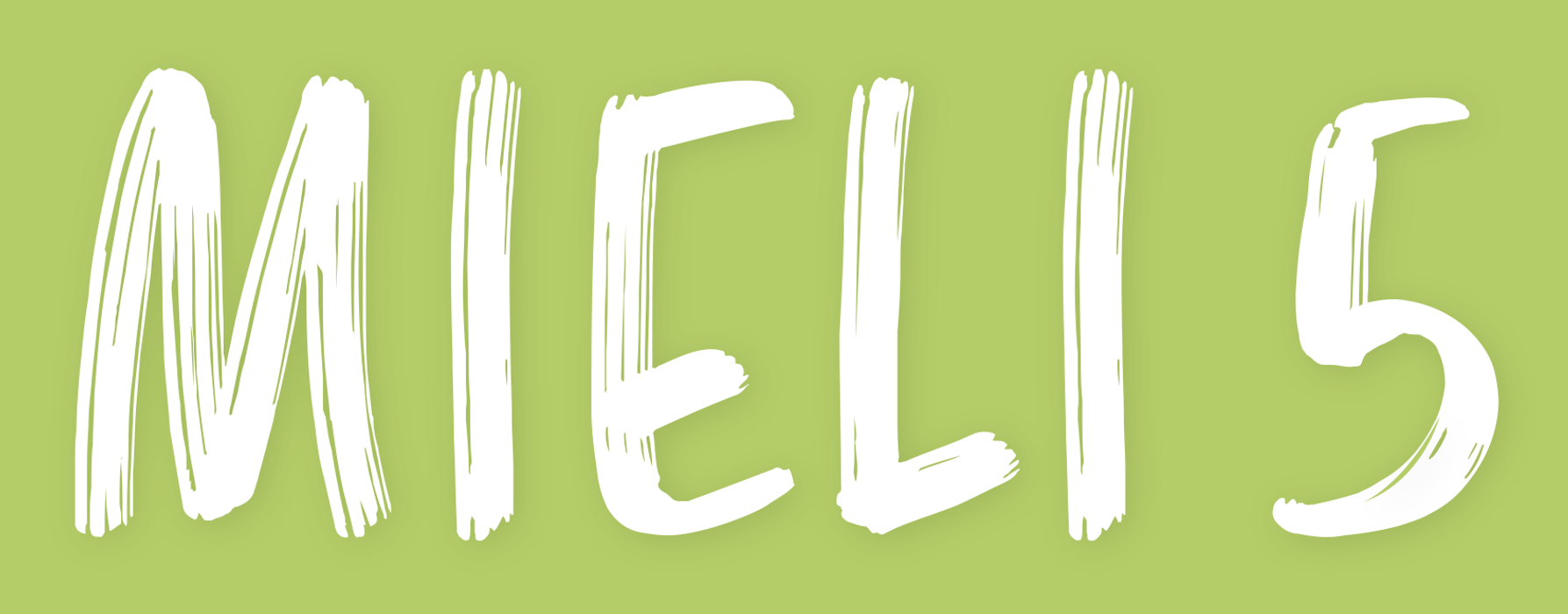 © Sanoma Pro, Tekijät ● Mieli 5 yksilöllinen ja yhteisöllinen ihminen
Ympäristö, perimä ja persoonallisuus
Käyttäytymisgenetiikka
 tutkii perimän ja ympäristön vaikutusta ihmisen psyykkisiin ominaisuuksiin
genotyyppi: perimä, kaikkien geenien kokonaisuus
fenotyyppi: ilmiasu, miten jokin fyysinen tai psyykkinen ominaisuus ilmenee

 Perimän ja ympäristön yhteisvaikutus
ympäristö vaikuttaa siihen, miten perimän vaikutus tulee esiin
genotyyppi voi johtaa moneen eri fenotyyppiin riippuen perimän ja ympäristön vuorovaikutuksesta
© SANOMA PRO, TEKIJÄT ● MIELI 5 YKSILÖLLINEN JA YHTEISÖLLINEN IHMINEN
Käyttäytymisgenetiikka
Luonnolliset tilanteet
 tilanteita, jotka syntyvät itsestään 
kaksostutkimus: tutkitaan identtisten tai epäidenttisten kaksosten kehitystä
adoptiotutkimus: tutkitaan pian syntymän jälkeen adoptoituja lapsia
pyritään selvittämään perimän ja ympäristön vaikutuksia psyykkiseen ominaisuuteen

 GWAS-tutkimukset
nykyaikainen tutkimusmenetelmä, jossa selvitetään ihmisten koko perimä
eri geenitekijöiden perusteella lasketaan lukuarvo, polygeeninen indeksi
jos polygeeninen indeksi korreloi psyykkisen ominaisuuden kanssa, perimällä on vaikutusta siihen
© SANOMA PRO, TEKIJÄT ● MIELI 5 YKSILÖLLINEN JA YHTEISÖLLINEN IHMINEN
Heritabiliteetti
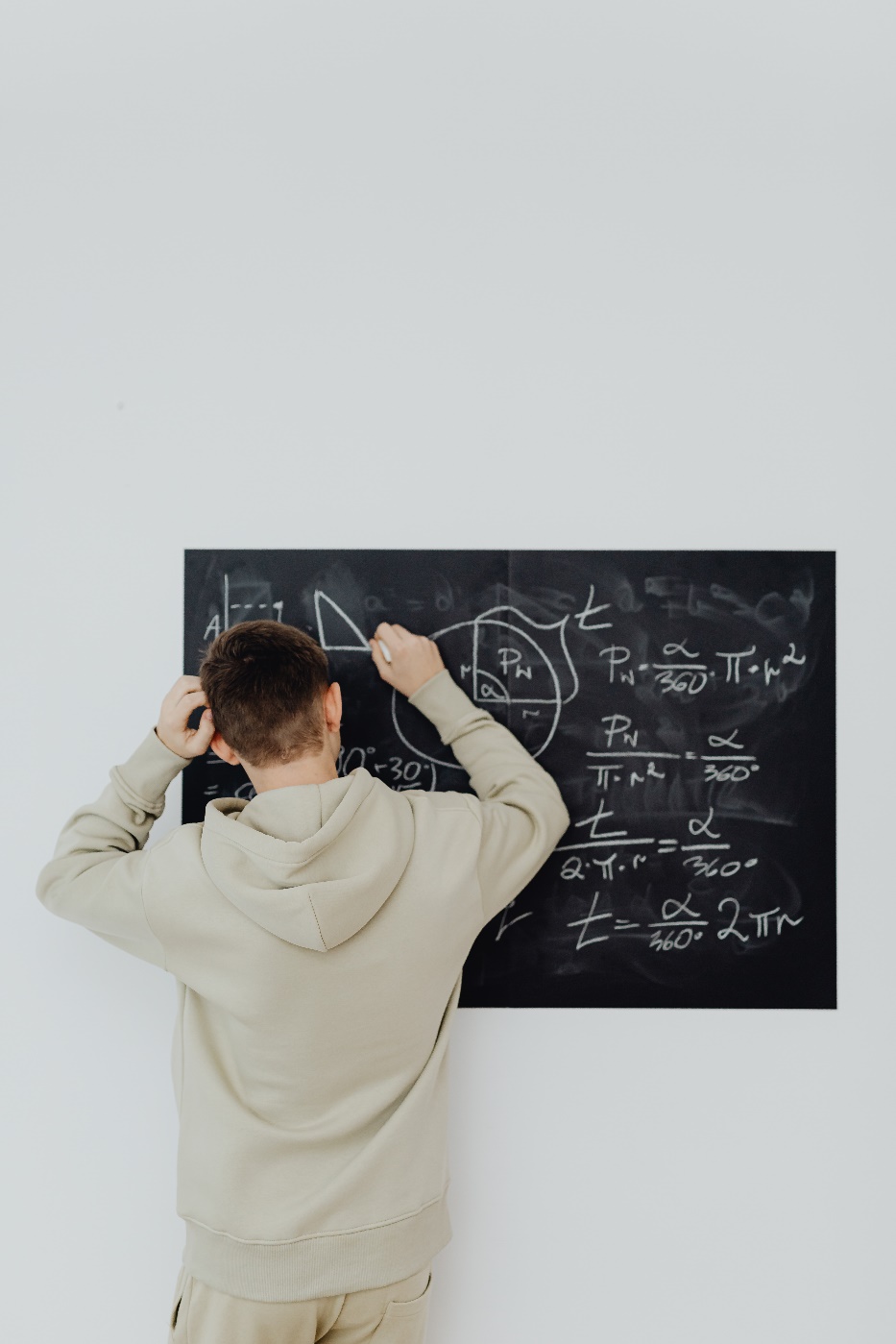 Lukuarvo, joka kuvaa perinnöllisten tekijöiden osuutta yksilöiden välisistä eroista.
 Selittää, kuinka paljon ominaisuuden vaihtelusta aiheutuu perimästä. 

 Suuri heritabiliteetti: ominaisuus johtuu enimmäkseen perimästä
 Matala heritabiliteetti: ominaisuus johtuu enimmäkseen ympäristöstä
© SANOMA PRO, TEKIJÄT ● MIELI 5 YKSILÖLLINEN JA YHTEISÖLLINEN IHMINEN, Kuva: Pexels
Epigenetiikka
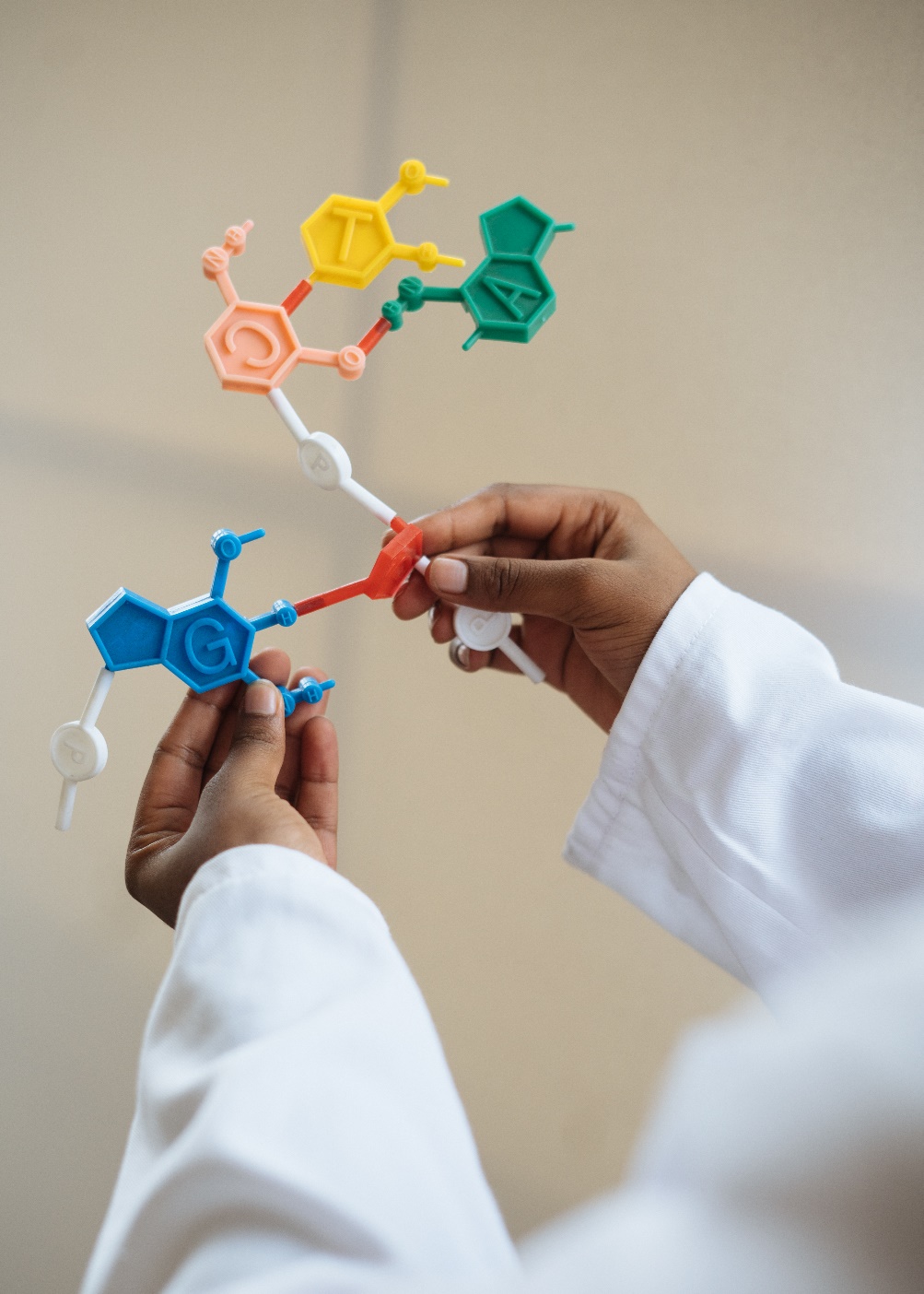 Geeni voi sammua ympäristötekijöiden vaikutuksesta.
tätä kutsutaan epigeneettiseksi vaikutukseksi
geeni ei enää vaikuta ihmisen toimintaan

 Perimän ja ympäristön vaikutusmekanismit
jaettu perimä: kahden ihmisen perimän samankaltaisuus
jaettu ympäristö: kahden ihmisen kasvuympäristön samankaltaisuus
ei-jaettu ympäristö: kaikki muut tekijät kuin jaettu perimä ja jaettu ympäristö
© SANOMA PRO, TEKIJÄT ● MIELI 5 YKSILÖLLINEN JA YHTEISÖLLINEN IHMINEN, Kuva: Pexels
Persoonallisuuden biologinen perusta
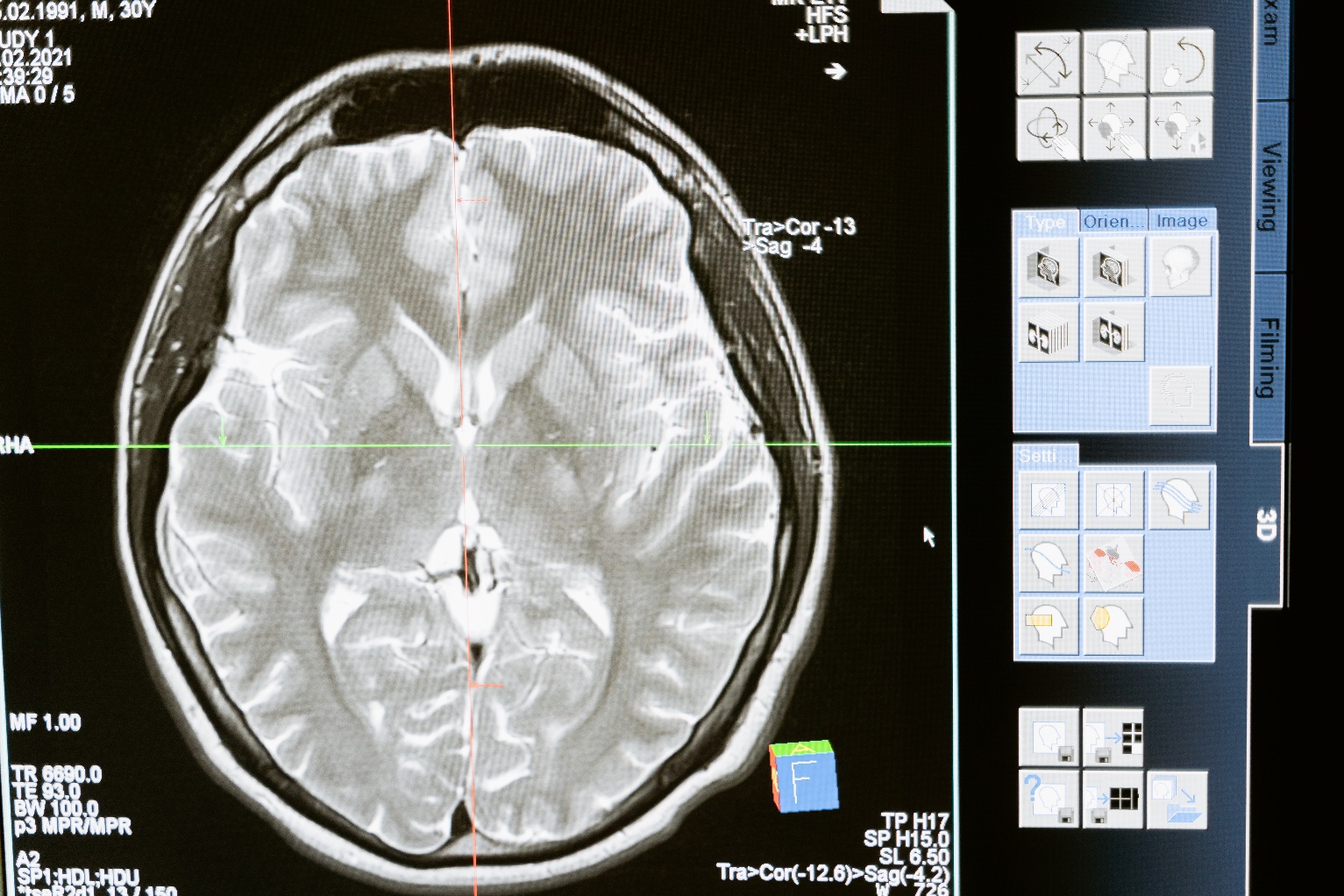 Serotoniinijärjestelmä
hillitsee häiritseviä ja ahdistavia tunteita

 Dopamiinijärjestelmä
ohjaa tutkimaan ympäristöä ja kiinnostavia aistiärsykkeitä

 Aivotutkimus ja persoonallisuus
aivokuvantaminen on nykyään tärkeä osa persoonallisuuden tutkimusta
© SANOMA PRO, TEKIJÄT ● MIELI 5 YKSILÖLLINEN JA YHTEISÖLLINEN IHMINEN, Kuva: Pexels
Sosiaalinen ympäristö ja persoonallisuus
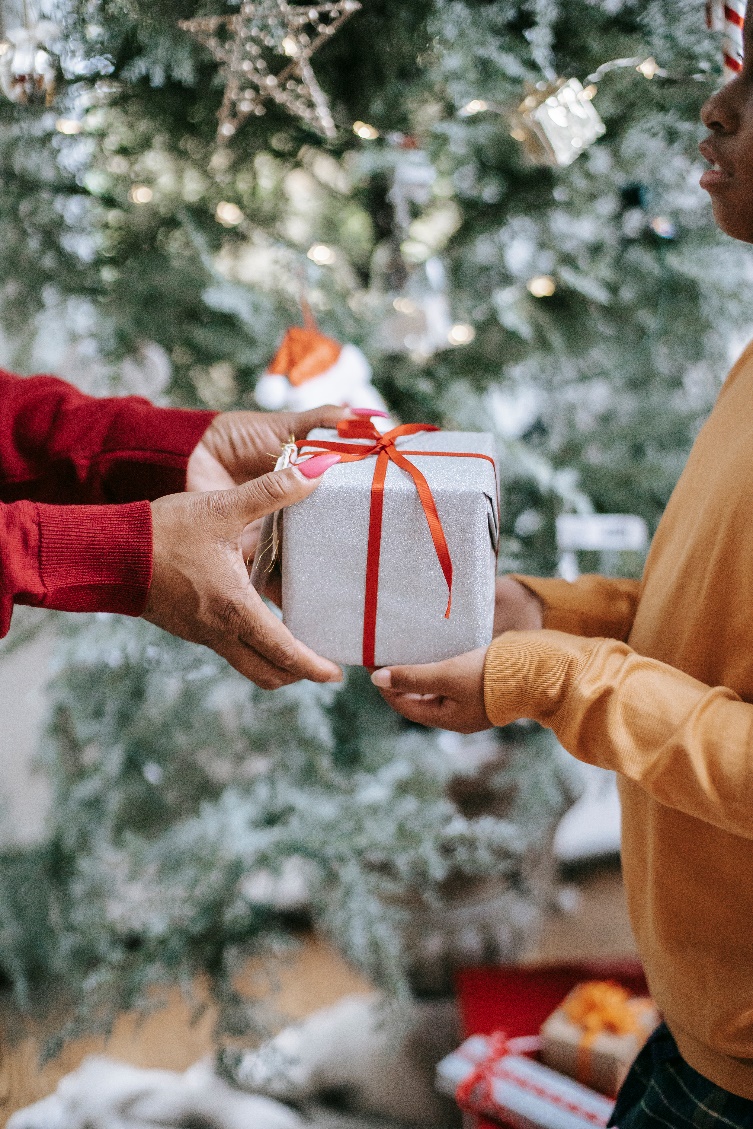 Kulttuurin odotukset
kulttuuriympäristö vaikuttaa, miten persoonallisuus ilmenee
mitä tunnolliselta ihmiseltä odotetaan eri kulttuuriympäristöissä?
kulttuuriympäristö vaikuttaa persoonallisuuden muutokseen
jos kulttuurissa itsenäistytään nuorena, aikuismainen persoonallisuus omaksutaan varhain

 Evokatiivinen vuorovaikutus: ympäristö reagoi yksilön persoonallisuuteen joko kannustaen tai torjumalla
© SANOMA PRO, TEKIJÄT ● MIELI 5 YKSILÖLLINEN JA YHTEISÖLLINEN IHMINEN, KUVA: PEXELS